21 de Septiembre 2020
SEMANA
INTERNACIONAL
PAZ
DE LA
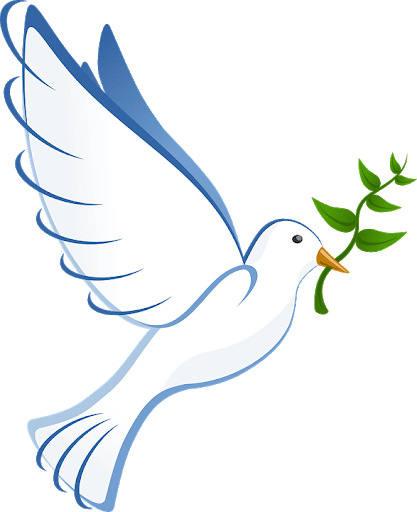 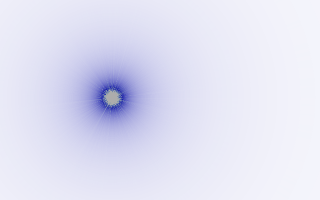 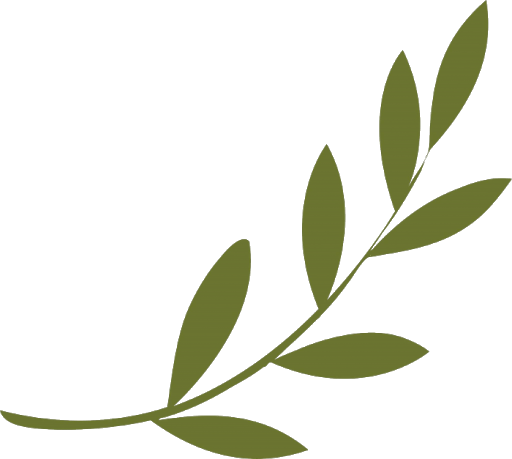 «No hay camino para la paz, la paz es el camino» 
Mahatma Gandhi
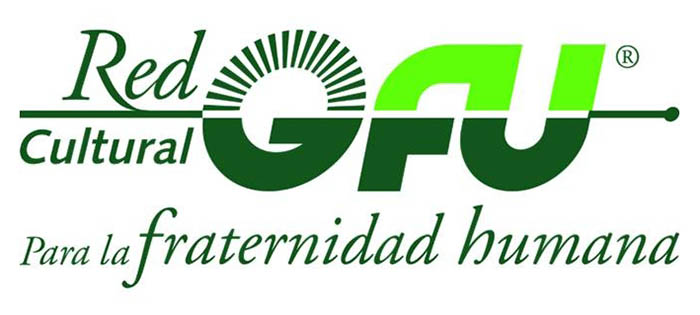 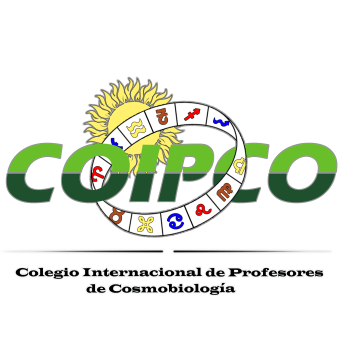 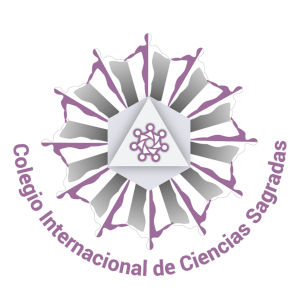 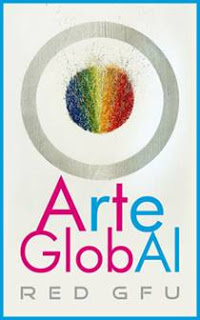 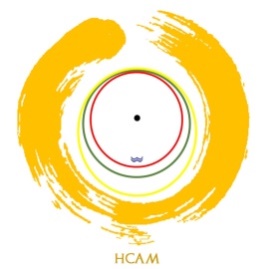 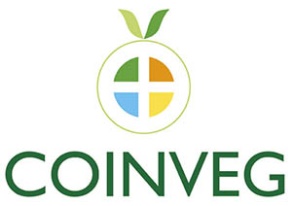 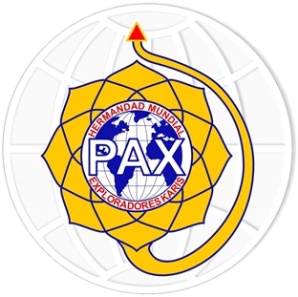 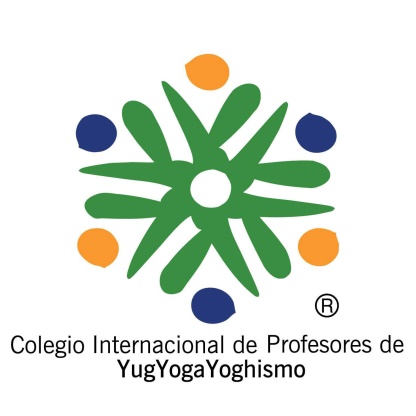 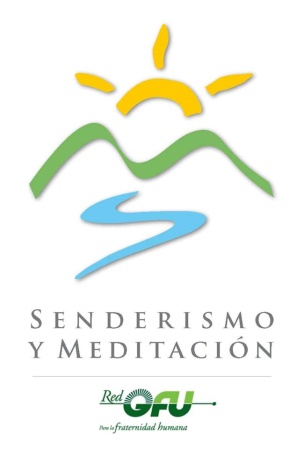 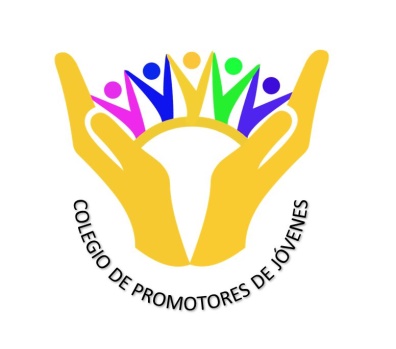 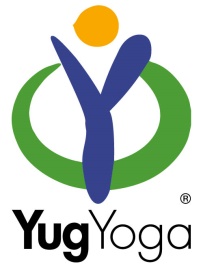 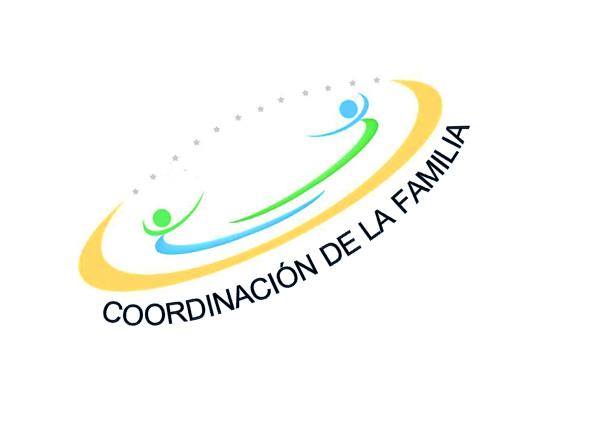